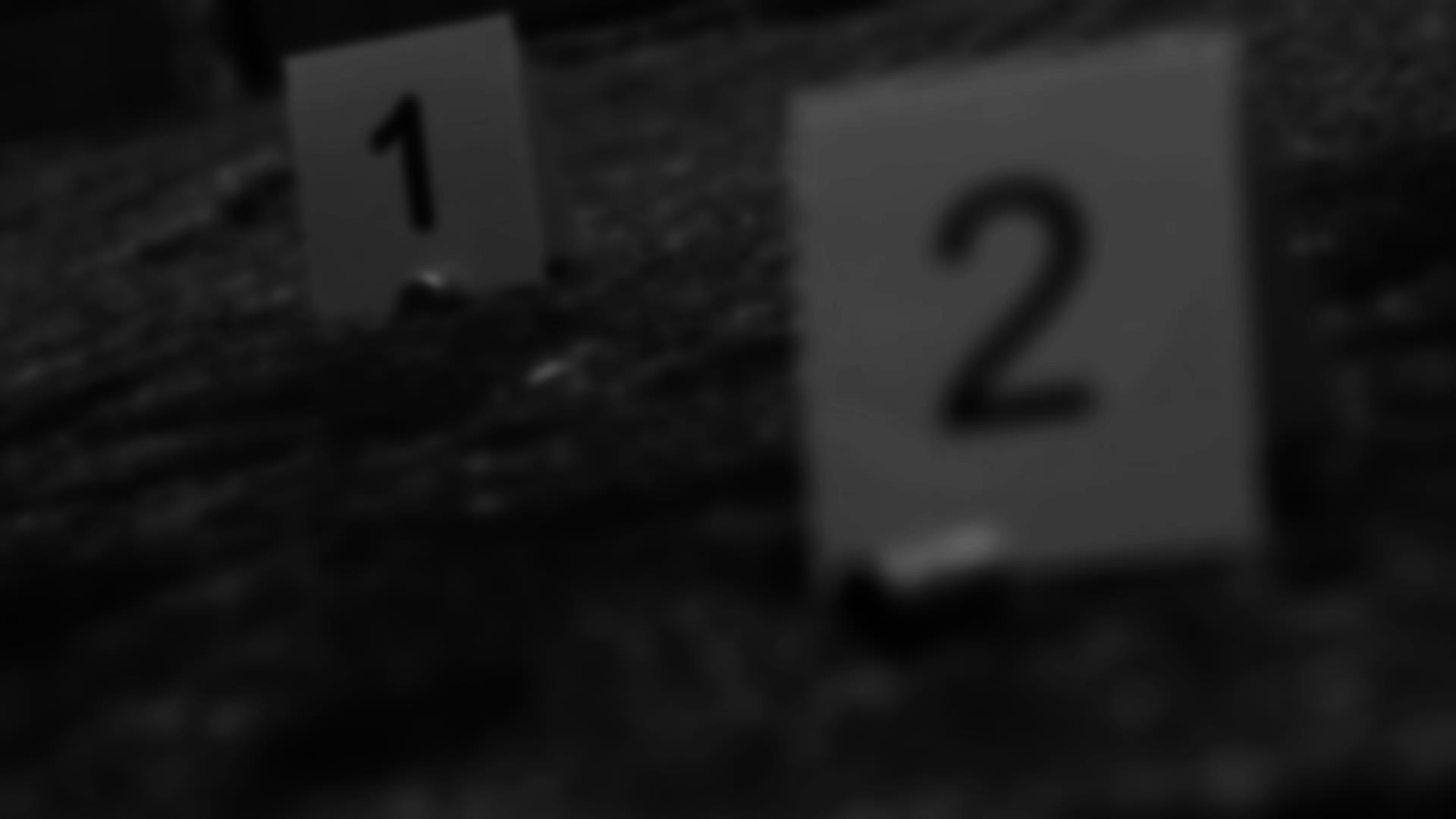 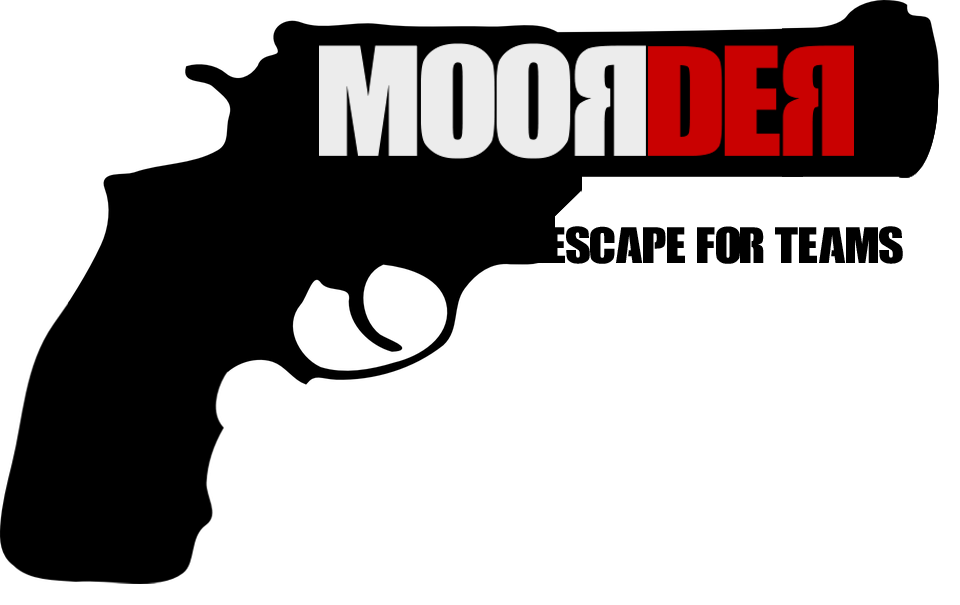 Room escape
para empresas     .
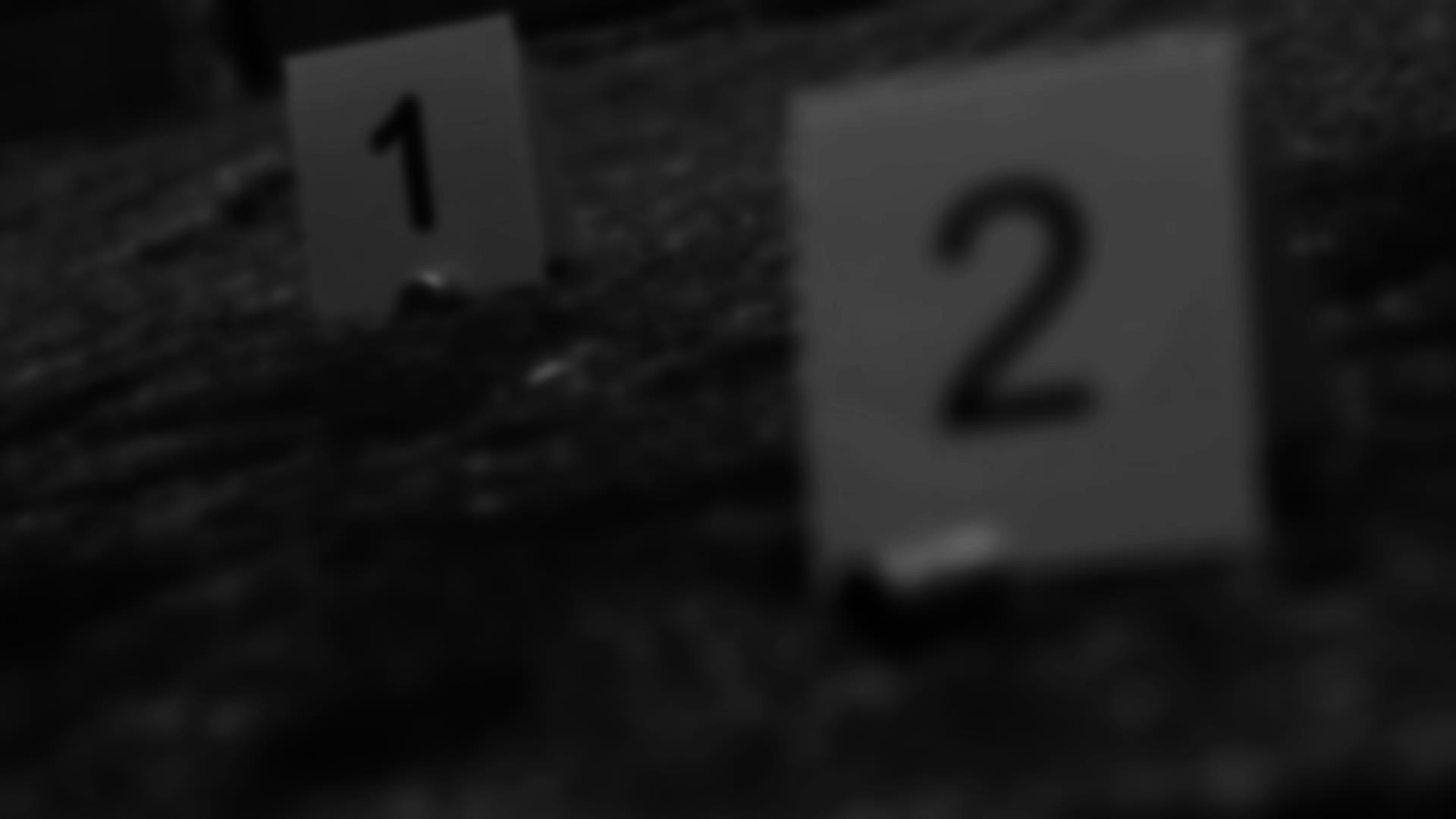 publico objetivo
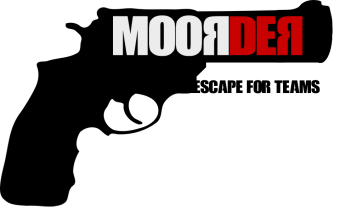 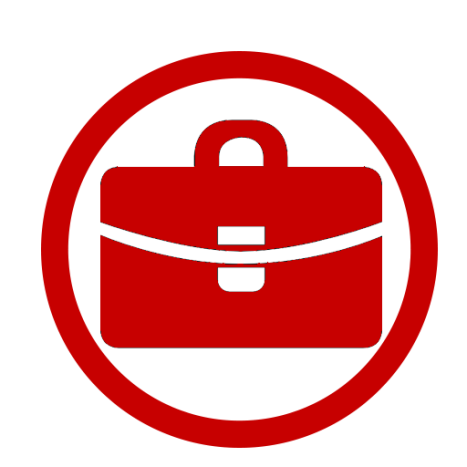 JUEGO DISEÑADO EXCLUSIVAMENTE PARA GRUPOS DE EMPRESAS
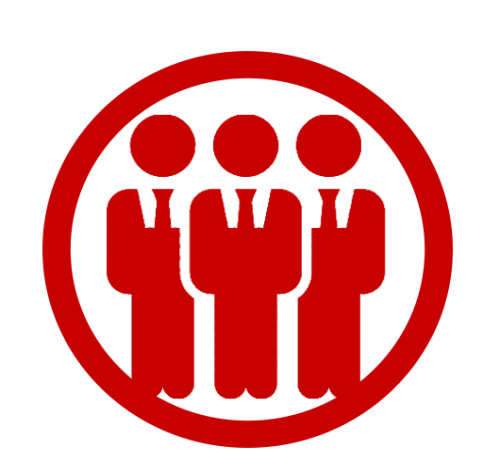 MODULAR Y ADAPTABLE PARA GRUPOS DE 16 A 48 JUGADORES
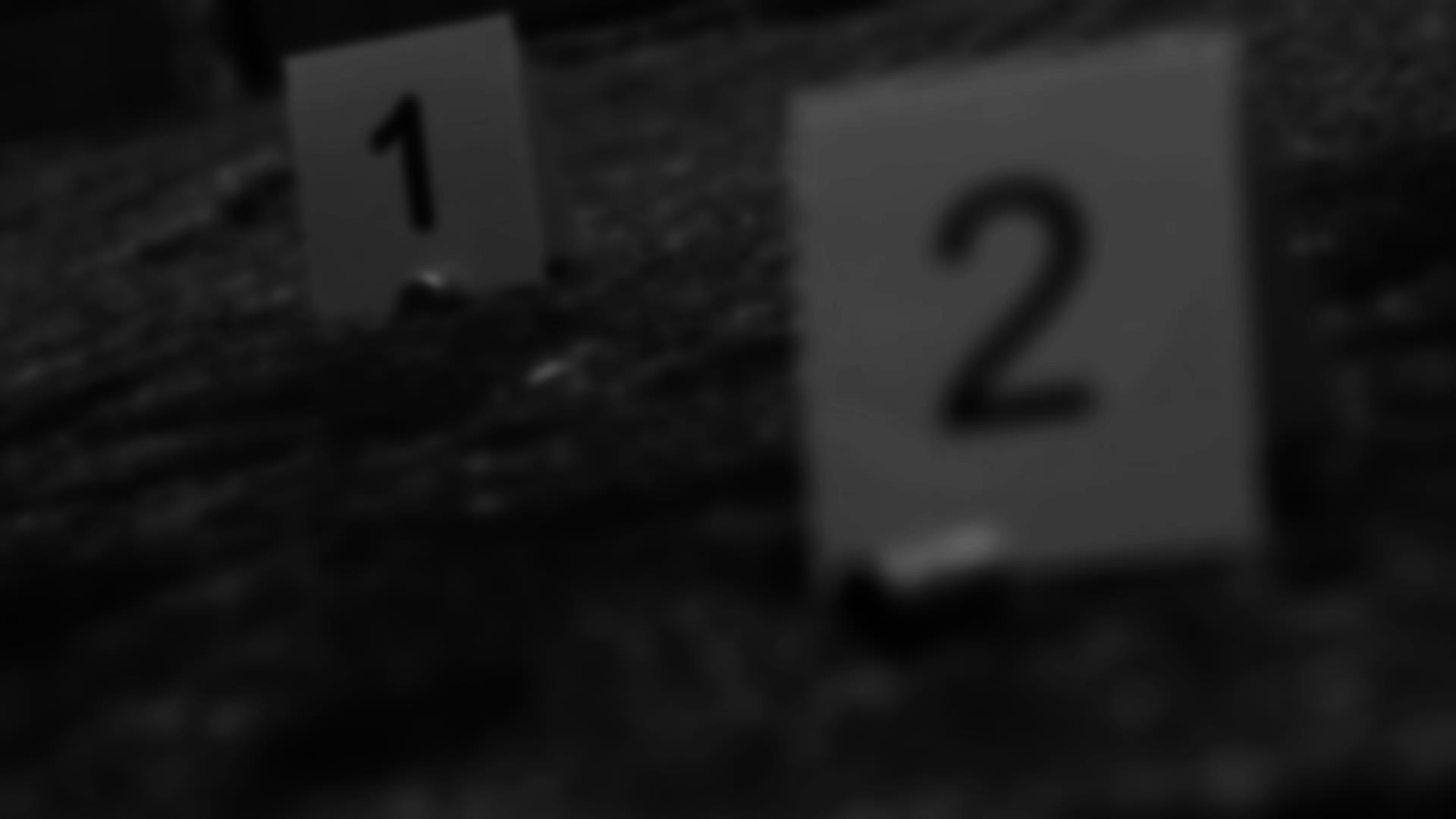 ESTRUCTURA
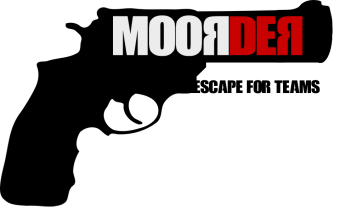 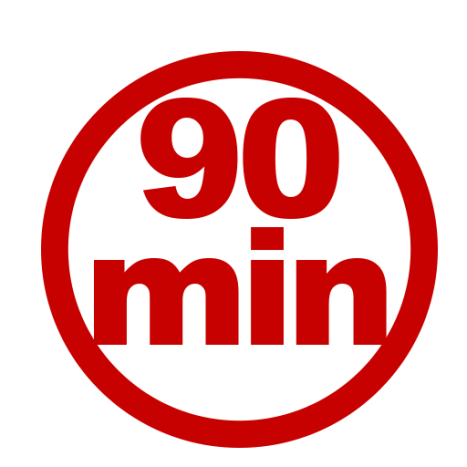 90 MINUTOS DE JUEGO ESTRUCTURADO EN DOS PARTES CON DOS OBJETIVOS DIFERENTES
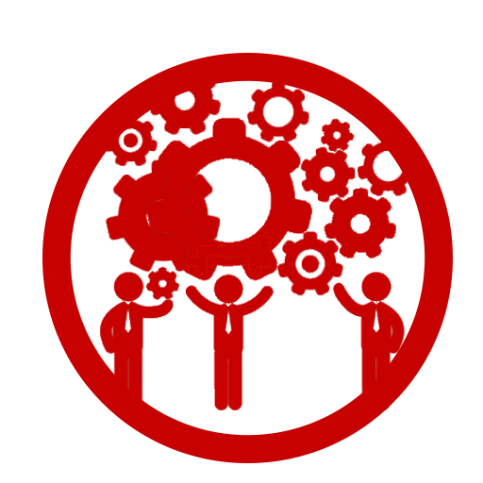 FOMENTA EL TRABAJO EN EQUIPO Y LA UNIÓN DEL GRUPO DE TRABAJO
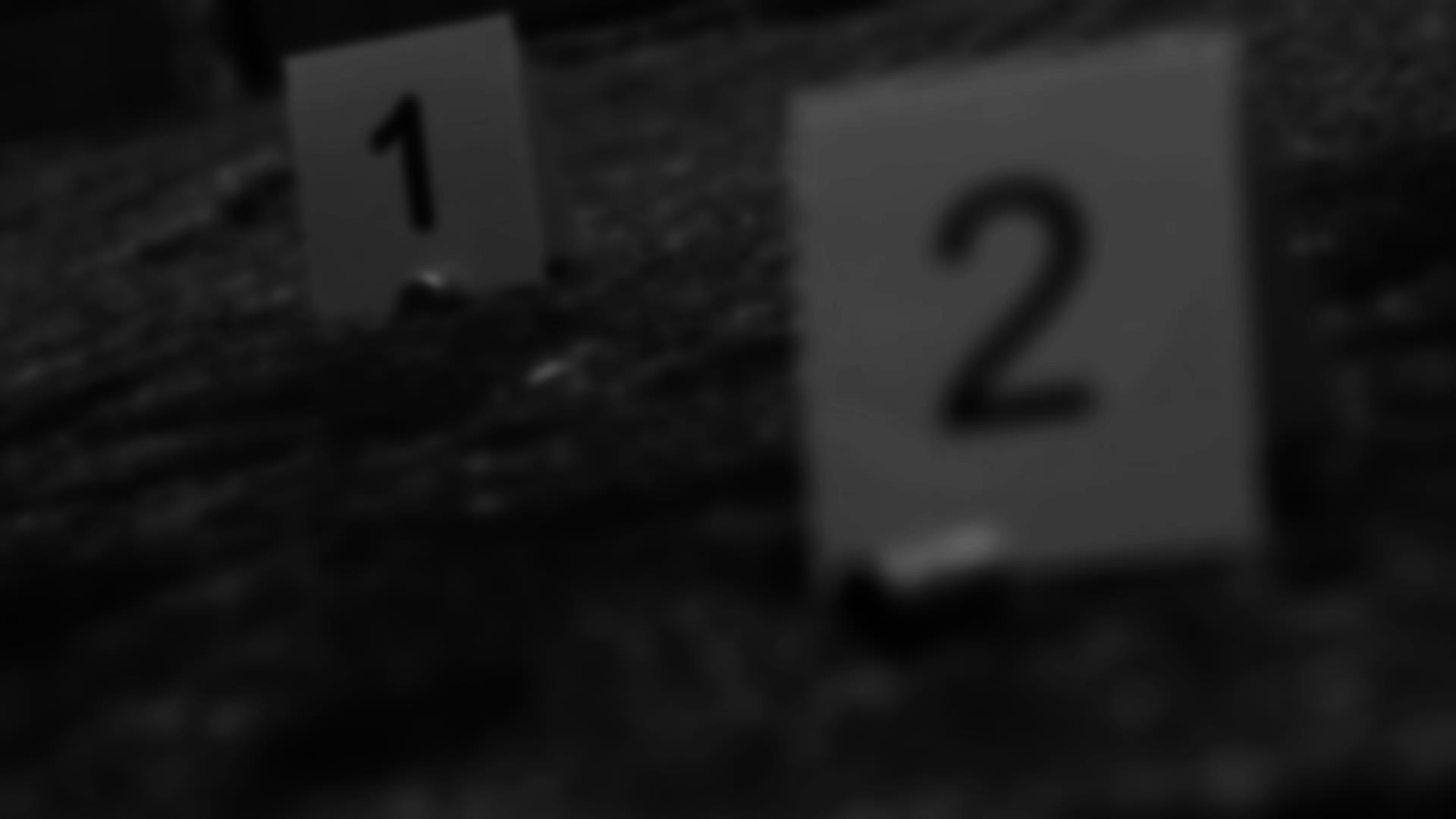 ventajas
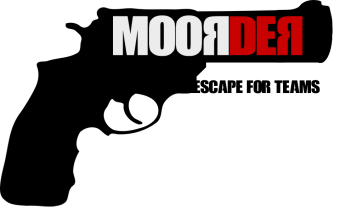 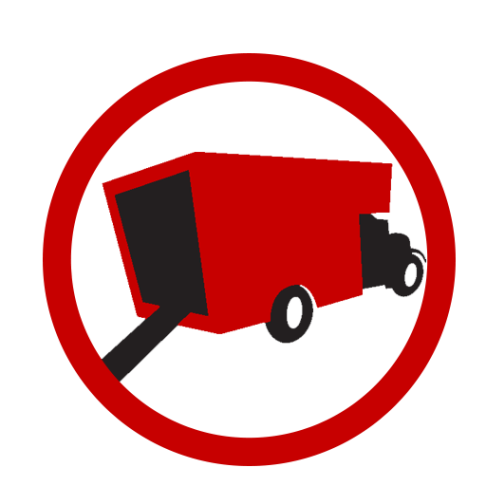 PORTÁTIL, SE PUEDE REALIZAR EN LAS INSTALACIONES DEL CLIENTE O CUALQUIER OTRO LUGAR QUE PUEDA ALBERGAR A LOS JUGADORES
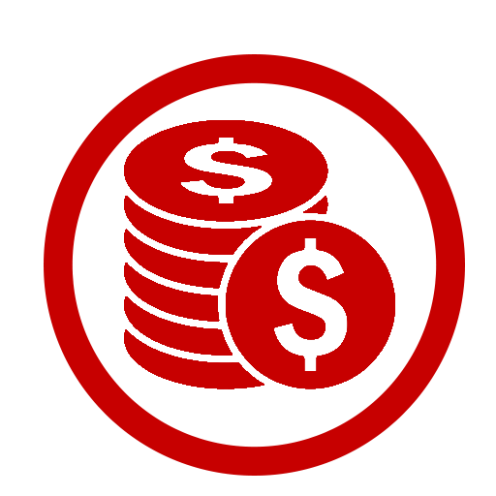 PRESUPUESTO A MEDIDA SEGÚN CANTIDAD DE JUGADORES, GRUPOS, EMPLAZAMIENTO, ETC
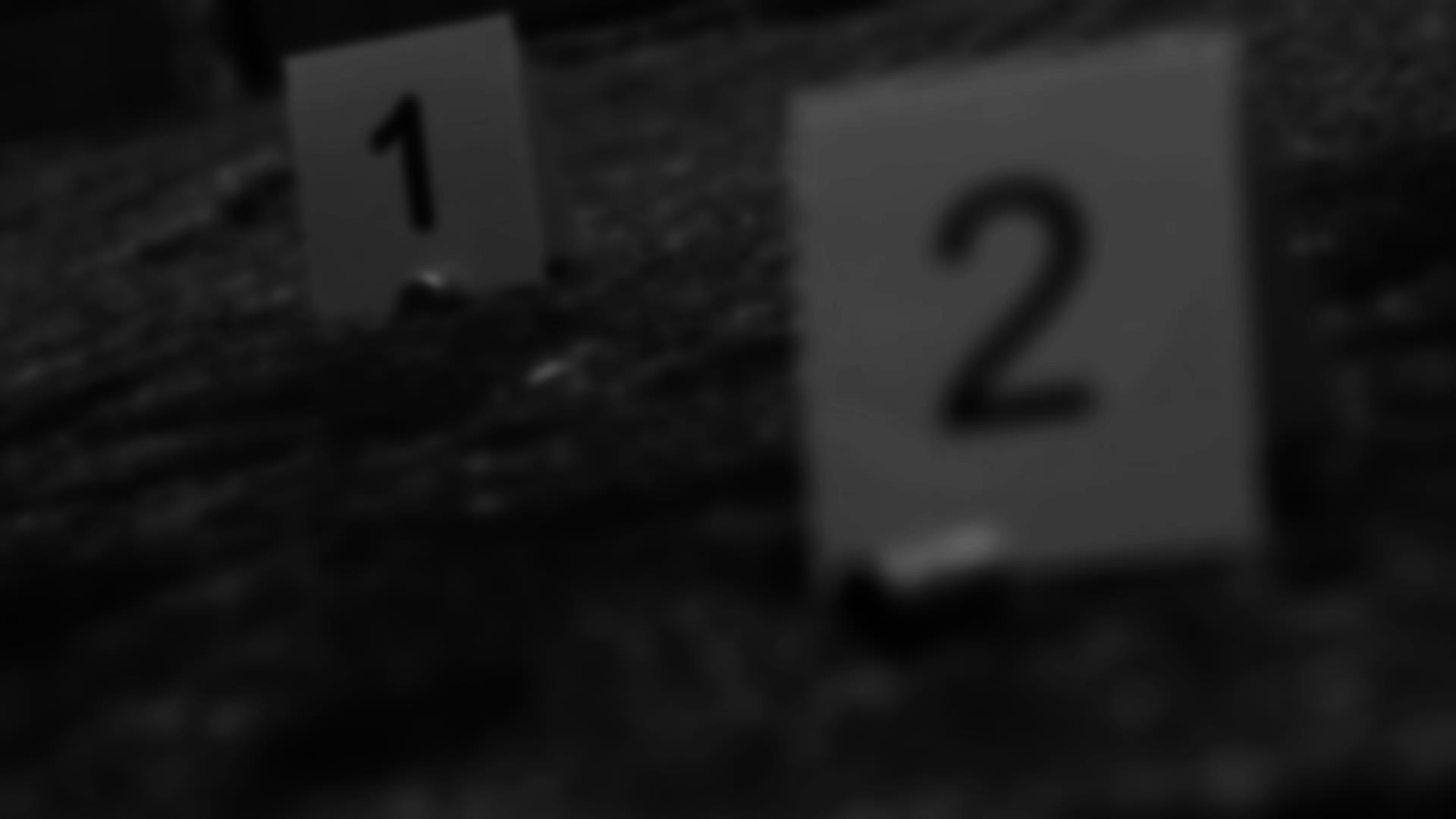 CALIDAD
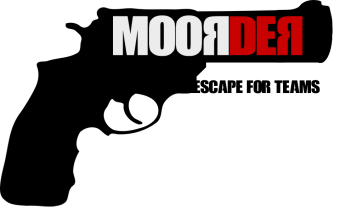 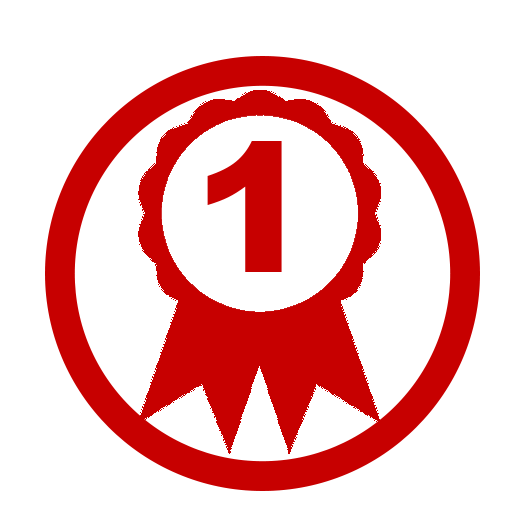 LA REALIZACIÓN DE OTROS ROOM ESCAPES COMO CUBICK, LOCKED ZGZ, GRANOLLERS EXPERIENCE Y  BOOM ESCAPE NOS AVALA
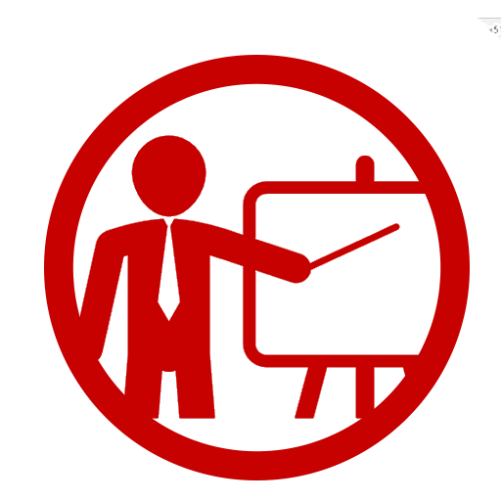 DISEÑADO CON LA MISMA ESTRUCTURA Y OBJETIVOS QUE LAS ACTIVIDADES REALIZADAS POR LAS MEJORES EMPRESAS DE COACHING  Y RRHH
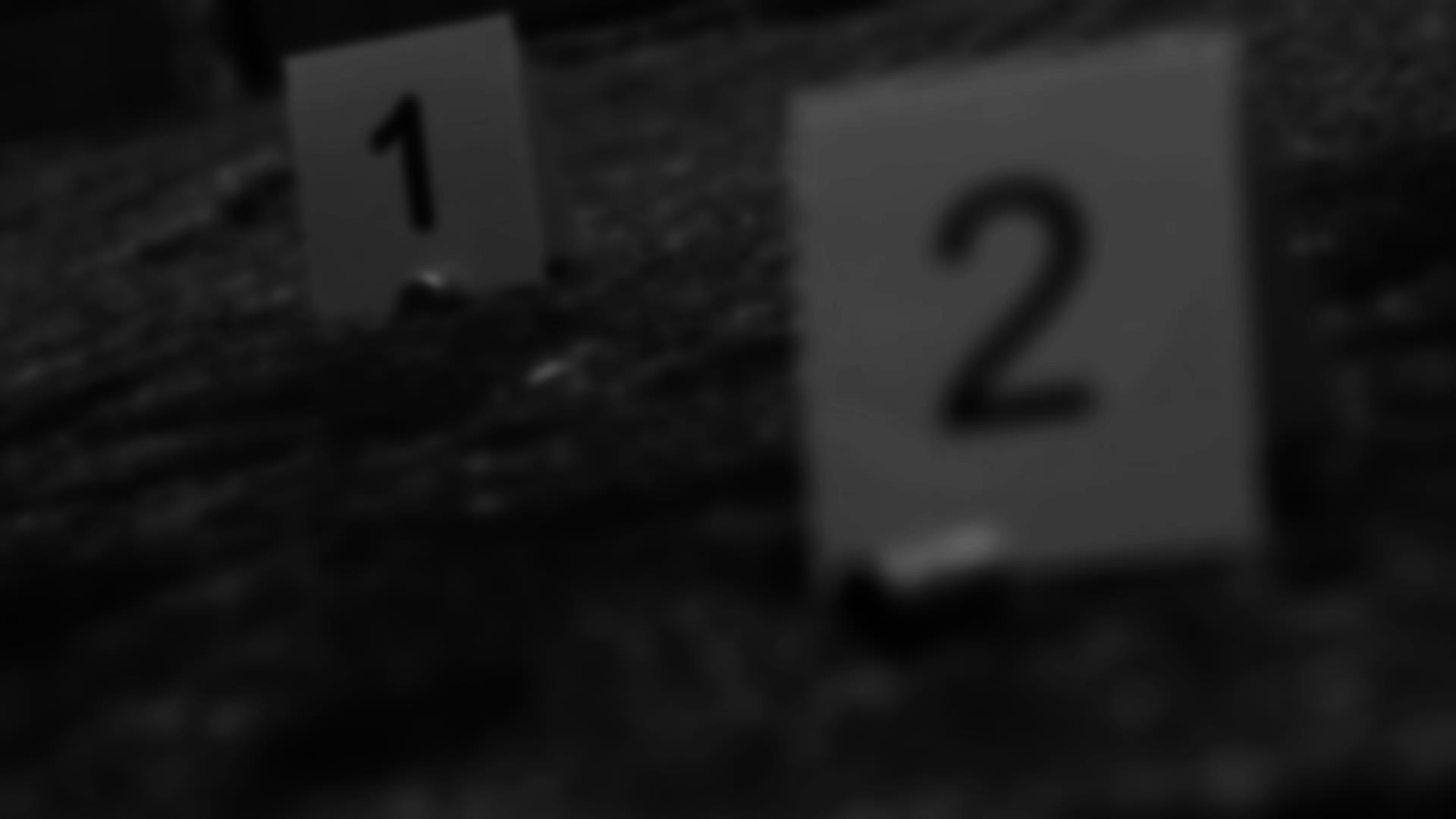 CONTACTO
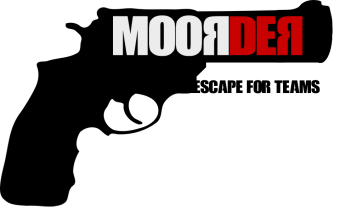 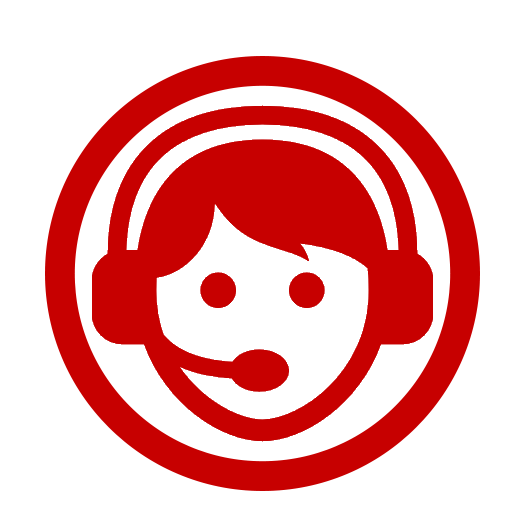 SI TIENE DUDAS SOBRE EL JUEGO, QUIERE SABER DISPONIBILIDAD Y/O PEDIR PRESUPUESTO PERSONALIZADO NO DUDE       EN PONERSE EN CONTACTO    CON NOSOTROS
info@locusfugae.com
605 84 59 71
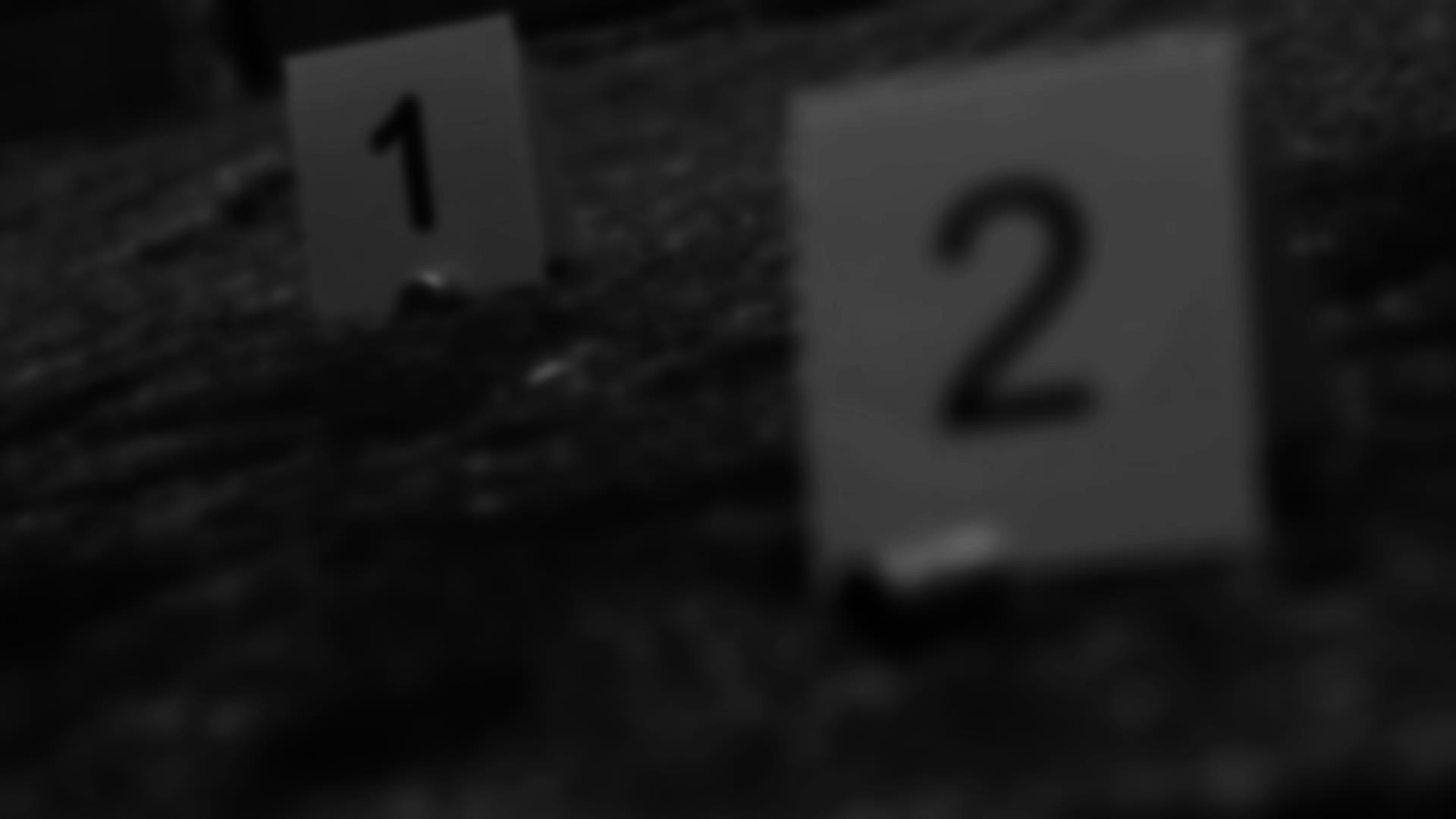 GRACIAS POR SU ATENCIÓN
Room escape
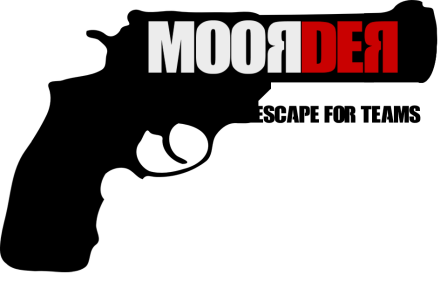 para empresas     .